Geometria descrittiva dinamica
Indagine insiemistica sulla doppia proiezione ortogonale di Monge
COMPENETRAZIONE  DI  SOLIDI  DI ROTAZIONE
COMPENETRAZIONE  DI DUE  CILINDRI  CAVI
Indice
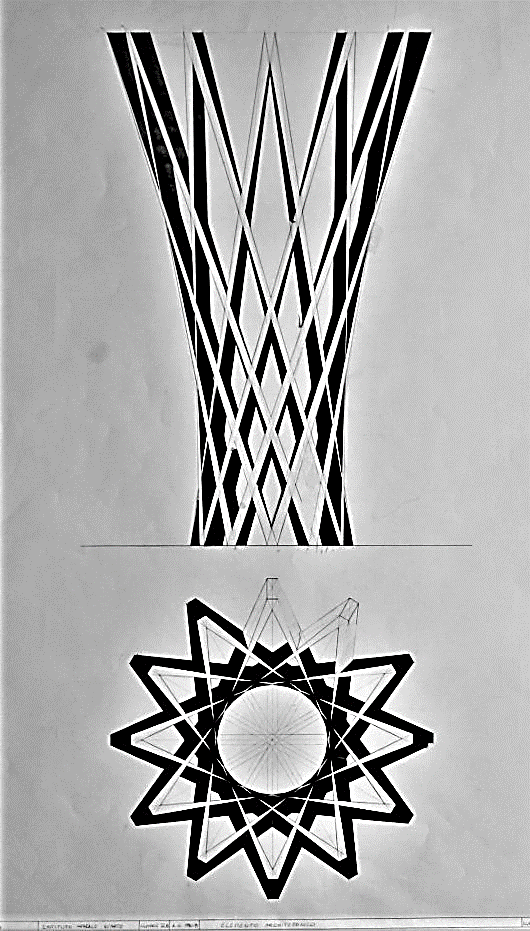 Il disegno di copertina è stato eseguito 
nell’a. s. 1990/91 

da Nisticò Caterina
della classe 4°B

 dell’Istituto Statale d’Arte
 «G. Mazara» di Sulmona

per la materia 
«Teoria e applicazioni di geometria descrittiva»
 del vecchio ordinamento


Insegnante:
 Prof. Elio Fragassi
Solidi della composizione
1
Esemplificazione della procedura di ricerca delle curve d’intersezione
2
Curva d’intersezione tra le superfici laterali esterne dei cilindri
3
Curva d’intersezione tra superficie laterale esterna e superficie interna
4
Sintesi delle due curve d’intersezione precedentemente definite
5
Curva d’intersezione tra superficie esterna e superficie interna
6
Curva d’intersezione tra le superfici laterali interne dei due cilindri
7
Sintesi delle due curve d’intersezione determinate
8
Visione sintetica delle quattro curve di compenetrazione tra i due solidi
9
Immagine di sintesi con scomposizione dei solidi
10
Per accedere alle pagine selezionare il numero
Il materiale può essere riprodotto citando la fonte
Autore   Prof. Arch. Elio Fragassi
GEOMETRIA DESCRITTIVA DINAMICA–COMPENETRAZIONE DI SOLIDI DI ROTAZIONE (Dati)
Torna a indice
La composizione è costituita da due cilindri cavi con gli assi ortogonali tra loro ma in posizione sghemba
Il cilindro di colore verde ha l’asse perpendicolare a p1 e parallelo a p2
Il cilindro di colore blu ha l’asse parallelo a p1 ed obliquo a p2
lt
Il cilindro verde ha i raggi della corona circolare (circonferenze esterna ed interna) maggiori dei raggi del cilindro di colore blu
Si evidenzia come la superficie laterale esterna del cilindro verde sia tangente alla superficie laterale interna del cilindro di colore blu
lt
Per evidenziare meglio le relative posizioni tra i due solidi si è eseguita una proiezione laterale secondo un piano ortogonale all’asse del cilindro blu
GEOMETRIA DESCRITTIVA DINAMICA–COMPENETRAZIONE DI SOLIDI DI ROTAZIONE (1)
Torna a indice
Per determinare la compenetrazione tra i due solidi si procede sezionando la composizione  con un piano a (t1a; t2a) proiettante in prima proiezione
t2a
1’’
1’’
1
Il piano a seziona contemporaneamente i due solidi secondo i punti 1; 2; 3; 4 come evidenziato nel proiezione laterale secondo un piano ortogonale all’asse del cilindro blu
2
2’’
2’’
3
3’’
3’’
º
º
º
4
3
1
2
4’’
4’’
4
1
lt
Su p1 il piano a  interseca le superfici laterali dei due solidi nei punti seguenti coincidenti: 1; 2; 3; 4, così distribuiti
2
3
4
1(1’; 1’’) e 4(4’; 4’’) rappresentano i punti di intersezione tra la superficie esterna del cilindro verde e quella del cilindro blu
º
º
º
3’
4’
2’
1’
2(2’; 2’’) e 3(3’; 3’’) rappresentano i punti di intersezione tra la superficie esterna del cilindro di colore verde e la superficie interna del cilindro di colore blu
lt
º
º
º
3’
4’
2’
1’
Data la simmetria  dei solidi della composizione  con lo stesso criterio si possono ricercare i punti dell’altro estremo della corda della circonferenza del cilindro verde
t1a
GEOMETRIA DESCRITTIVA DINAMICA–COMPENETRAZIONE DI SOLIDI DI ROTAZIONE (2)
Torna a indice
t2a1
t2a7
Applichiamo la procedura descritta in precedenza per  ricercare la curva di compenetrazione tra:
t2a2
t2a6
t2a3
t2a4
5’’
5’’
5
t2a5
6’’
6’’
6
4’’
4
4’’
7’’
7
3’’
3
3’’
2’’
2
2’’
superficie laterale esterna del cilindro blu
superficie laterale esterna del cilindro verde
1’’
1’’
1
7
Per semplicità indichiamo i piani come:
 a1, a2, a3, a4, a5, a6, a7
6
2’’
2’’
2
3’’
3
5
7
3’’
7’’
4’’
4
6
6’’
4’’
6’’
5
5’’
5’’
4
7
lt
6
3
Piano a1  1(1’; 1’’) e simmetrico
2
5
Piano a2 2(2’; 2’’) e simmetrico
4
1
3
2
7
Piano a3 3(3’; 3’’) e simmetrico
6
5
Piano a4 4(4’; 4’’) e simmetrico
4
6’
Superficie esterna cilindro blu
7’
5’
3
Piano a5 5(5’; 5’’) e simmetrico
2
4’
1
3’
2’
lt
Piano a6 6(6’; 6’’) e simmetrico
6’
1’
a7
Piano a7 7(7’; 7’’) e simmetrico
5’
a6
Superficie esterna cilindro verde
4’
a5
Collegando tutti i punti così individuati si ottiene la curva di compenetrazione tra le superfici oggetto di indagine
3’
a4
2’
1’
a3
a2
a1
Punti simmetrici
GEOMETRIA DESCRITTIVA DINAMICA–COMPENETRAZIONE DI SOLIDI DI ROTAZIONE (3)
Torna a indice
t2a7
Applichiamo la procedura descritta in precedenza per  ricercare la curva di compenetrazione tra:
t2a6
t2a3
t2a4
t2a5
superficie laterale interna del cilindro blu
5’’
5’’
5
6
4’’
6’’
6’’
4
4’’
superficie laterale esterna del cilindro verde
7’’
3’’
3
3’’
7
4’’
Per semplicità indichiamo i piani come:
a3, a4, a5, a6, a7
4
6
6’’
4’’
6’’
5
5’’
5’’
6
7
5
6
lt
I piani a1 e a2 non si considerano in quanto esterni alla superficie interna del cilindro di colore blu
4
5
4
3
7
6
Piano a3 3(3’; 3’’) e simmetrico
5
Piano a4 4(4’; 4’’) e simmetrico
4
6’
7’
Superficie laterale interna cilindro blu
5’
3
4’
Piano a5 5(5’; 5’’) e simmetrico
3’
6’
lt
Piano a6 6(6’; 6’’) e simmetrico
a7
5’
Piano a7 7(7’; 7’’) e simmetrico
a6
Superficie laterale esterna cilindro verde
4’
a5
3’
a4
Collegando tutti i punti così individuati si ottiene la curva di compenetrazione tra le superfici oggetto di indagine
a3
Punti simmetrici
GEOMETRIA DESCRITTIVA DINAMICA–COMPENETRAZIONE DI SOLIDI DI ROTAZIONE (4)
Torna a indice
Nella presente diapositiva si è voluto sommare in una unica immagine le due sezioni precedenti individuando, così,
la forma  del perimetro esterno della compenetrazione tra i due cilindri cavi
2
1
Eliminate tutte le linee di proiezione e di costruzione dell’immagine si individuano le seguenti curve
lt
Con il n° 1 la curva di intersezione tra le superfici esterne del due solidi
Con il n° 2 è stata individuata, invece, la curva d’intersezione tra la superficie esterna del cilindro verde e la superficie interna del cilindro blu
L’area con tratteggio rosso verticale, racchiusa tra le due curve, indica la superficie di compenetrazione tra le due corone circolari dei solidi con riferimento alla superficie laterale esterna del cilindro di colore verde
lt
Il tratteggio blu orizzontale evidenzia la superficie interna vuota del cilindro orizzontale di colore blu
GEOMETRIA DESCRITTIVA DINAMICA–COMPENETRAZIONE DI SOLIDI DI ROTAZIONE (5)
Torna a indice
t2a1
Applichiamo la procedura descritta in precedenza per  ricercare la curva di compenetrazione tra:
t2a2
t2a6
t2a3
t2a4
5’’
5’’
5
6’’
t2a5
6
4’’
4
4’’
3’’
3’’
3
2’’
superficie laterale esterna del cilindro blu
2
2’’
superficie laterale interna della corona del cilindro verde
1’’
1’’
1
2’’
2’’
2
6
3’’
3’’
3
5
4’’
4
Per semplicità indichiamo i piani come:
 a1, a2, a3, a4, a5, a6
4’’
6
6’’
5
5’’
5’’
4
lt
3
6
2
5
Piano a1  1(1’; 1’’) e simmetrico
4
1
3
2
Piano a2 2(2’; 2’’) e simmetrico
6
Piano a3 3(3’; 3’’) e simmetrico
5
4
Piano a4 4(4’; 4’’) e simmetrico
Superficie esterna cilindro blu
3
2
5’
6’
1
4’
Piano a5 5(5’; 5’’) e simmetrico
lt
3’
2’
5’
Piano a6 6(6’; 6’’) e simmetrico
1’
a6
4’
Superficie interna cilindro verde
3’
a5
2’
Collegando tutti i punti così individuati si ottiene la curva di compenetrazione tra le superfici oggetto di indagine
1’
a4
a3
a2
a1
Punti simmetrici
GEOMETRIA DESCRITTIVA DINAMICA–COMPENETRAZIONE DI SOLIDI DI ROTAZIONE (6)
Torna a indice
Applichiamo la procedura descritta in precedenza per  ricercare la curva di compenetrazione tra:
t2a6
t2a3
t2a4
t2a5
5’’
superficie interna della corona del cilindro blu
5’’
5
6’’
6
4’’
4
4’’
3’’
3’’
3
superficie interna della corona del cilindro verde
4’’
4
4’’
6
6’’
5
5’’
5’’
6
5
Per semplicità indichiamo i piani come:
 a3, a4, a5, a6
lt
6
4
5
4
3
Piano a3 3(3’; 3’’) e simmetrico
6
Piano a4 4(4’; 4’’) e simmetrico
5
Piano a5 5(5’; 5’’) e simmetrico
4
Superficie interna cilindro blu
3
5’
Piano a6 6(6’; 6’’) e simmetrico
6’
4’
lt
3’
5’
a6
4’
Superficie interna cilindro verde
3’
a5
Collegando tutti i punti, così individuati, si ottiene la curva di compenetrazione tra le superfici oggetto di indagine
a4
a3
Punti simmetrici
GEOMETRIA DESCRITTIVA DINAMICA–COMPENETRAZIONE DI SOLIDI DI ROTAZIONE (7)
Torna a indice
Nella presente diapositiva si è voluto sommare in una unica immagine le due sezioni precedenti individuando, così, la forma  del perimetro interno della compenetrazione tra i due cilindri cavi
3
4
Eliminate tutte le linee di proiezione e di costruzione dell’immagine si individuano le seguenti curve
Con il n° 3 la curva di intersezione tra la superficie interna del cilindro verde e la superficie esterna di quello blu
lt
Con il n° 4 è stata individuata la curva d’intersezione tra la superficie interna del cilindro verde e la superficie interna del cilindro blu
L’area con tratteggio rosso verticale, racchiusa tra le due curve, indica la superficie di compenetrazione tra le due corone circolari dei solidi con riferimento alla superficie laterale interna del cilindro di colore verde
lt
Il tratteggio blu orizzontale evidenzia la superficie interna vuota del cilindro orizzontale di colore blu
GEOMETRIA DESCRITTIVA DINAMICA–COMPENETRAZIONE DI SOLIDI DI ROTAZIONE (8)
Torna a indice
Completate le operazioni di ricerca delle quattro curve che individuano la compenetrazione tra i due solidi, possiamo sommarle per individuarne, in una immagine di sintesi, le relazioni.
1
2
Curve riferite alle superfici esterne del cilindro blu con le superfici esterne ed interna del cilindro verde
3
1
Superfici esterne del cilindro blu e del cilindro verde
4
Superficie esterna del cilindro blu e interna del cilindro verde
2
lt
Curve riferite alle superfici interne del cilindro blu con le superfici interna ed esterna della corona circolare del cilindro verde
Superficie esterna del cilindro verde e interna del cilindro blu
3
4
Superficie interna del cilindro verde e del cilindro blu
lt
Sul piano p1 le curve si collocano nel seguente modo:
3
1
Coincidenti con la circonferenza esterna della corona del solido verde
4
2
Coincidenti con la circonferenza interna della corona del solido verde
1
2
3
4
GEOMETRIA DESCRITTIVA DINAMICA–COMPENETRAZIONE DI SOLIDI DI ROTAZIONE (9)
Torna a indice
Corona circolare del cilindro blu sezionata dalla superficie laterale esterna del cilindro verde
Date le proiezioni dei due solidi, come nell'immagine posta a fianco, dopo aver definito le curve relative alle operazioni di compenetrazione ne sviluppiamo la scomposizione.
Se immaginiamo di eliminare il cilindro cavo di colore verde restano le due parti del cilindro blu tagliate dalla corona circolare del cilindro di colore verde
lt
Se immaginiamo di eliminare la parte di cilindro blu compresa dentro la corona circolare del cilindro verde resta evidenziata la sezione del cilindro di colore blu sia nella corona circolare che nella parte cava
lt
Torna a indice
Per maggiore completezza ed approfondimento degli argomenti si può consultare il seguente sito

https://www.eliofragassi.it/